Bonjour
lundi, le vingt-cinq novembre.
Travail de cloche
Write a sentence about swimming.
to swim = nager (regular “ER” verb)
Bonjour
lundi, le vingt-cinq novembre.

un moment de culture francophone
au parc / dans le parc
la révision
Pourquoi tombons-nous?
Nous tombons pour apprendre comment se lever.
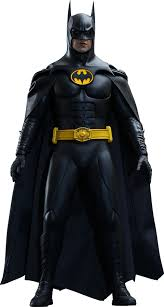 Sommes-nous prêts?

Nous sommes prêts!
Le Parc Monceau is in the center of Paris.
Je vais au parc.
Je joue au football au parc.
Je joue du piano au parc.
Je finis mes devoirs au parc.
J’aime patiner au parc.
J’aime patiner dans le parc.
J’aime patiner au parc.
J’aime patiner dans le parc.
Le trésor des pirates est enterré dans le parc.
Fill in the blank with the appropriate mot interrogatif
____________________________d’élèves est-ce qu’il y a dans ta classe de français?
____________________________est le cahier de Jacques ?
____________________________ finit le concert ?
____________________________est le président de France ?
____________________________ commence la saison de baseball ?
Write sentences of at least five words in French, each using the word in parentheses somewhere in the sentence. If the word is a verb it may be used in any proper conjugation or in the infinitive.

(la piscine)___________________________________________________________
(jouer)______________________________________________________________
(comment)__________________________________________________________
(le centre commercial)_________________________________________________
(finir)_______________________________________________________________
You (familiar) drink three glasses (verres) of milk after school.
_________________________________________________________________________

I do not take sugar in my tea.
_________________________________________________________________________

We eat an eclair every Friday.
___________________________________________________________________________

Their cousins (feminine) drink lemonade.
____________________________________________________________________________
Devoirs
Billet de sortie
Write a sentence about a member of your family.